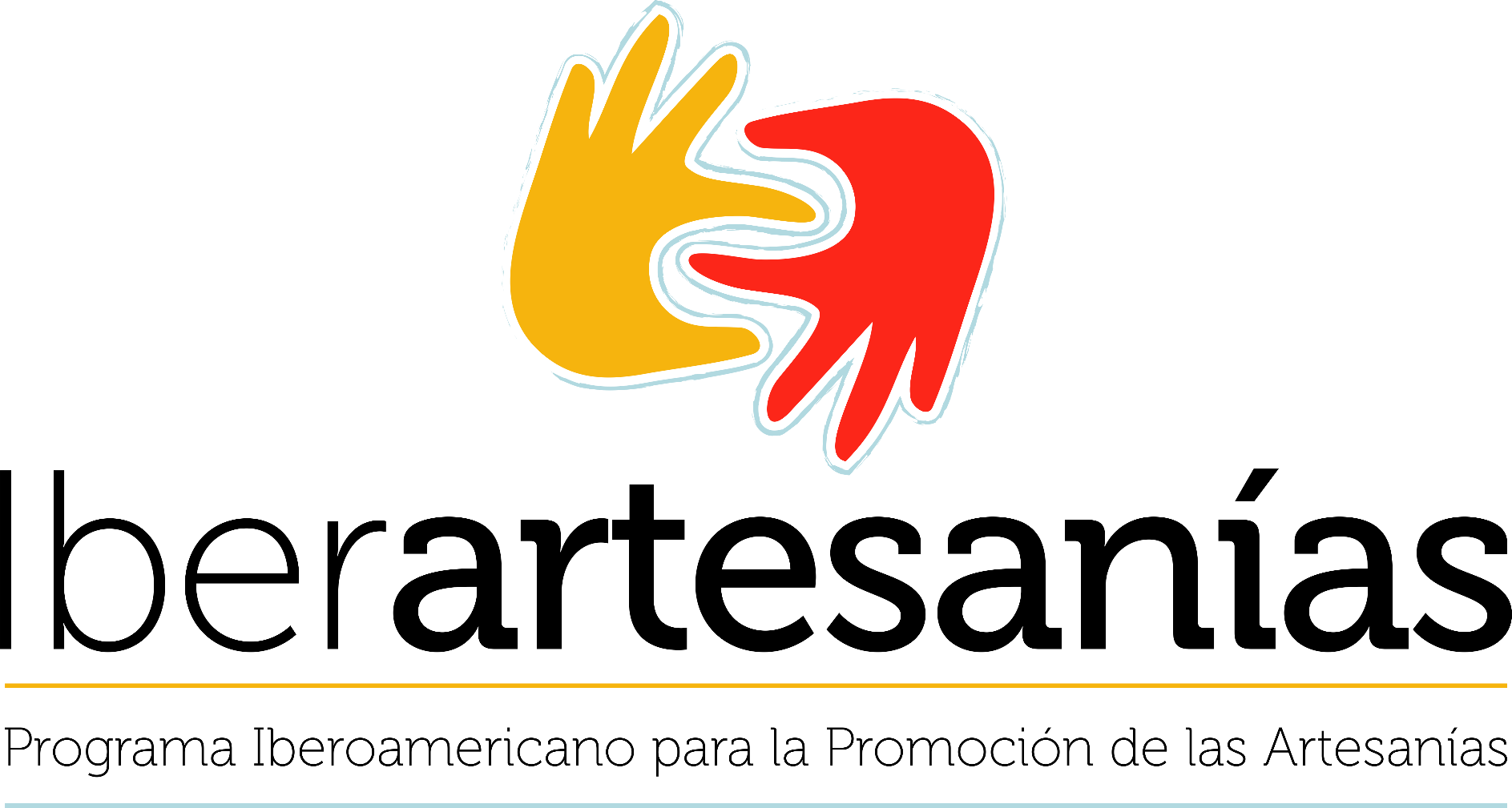 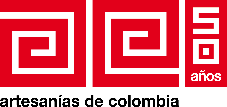 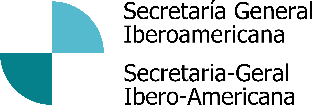 Países Miembros – Año de adhesión
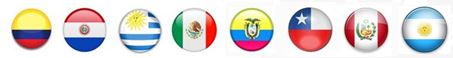 Objetivos
Contribuir a la  elaboración de  políticas públicas de promoción de las artesanías iberoamericanas y la mejora de competitividad de las empresas artesanas
Líneas de acción:
Grupos destinatarios:
Artesanos iberoamericanos
Empresas y talleres artesanales y otras relacionadas
Instituciones públicas y de gobierno competentes en materia de artesanías.
Eventos Académicos de Iberartesanías
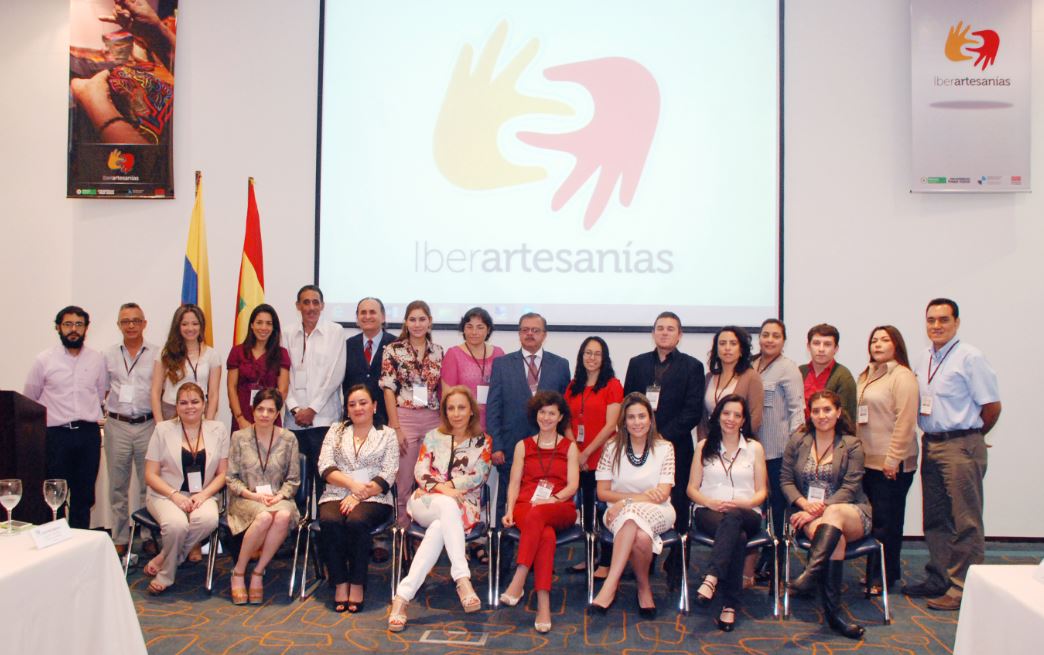 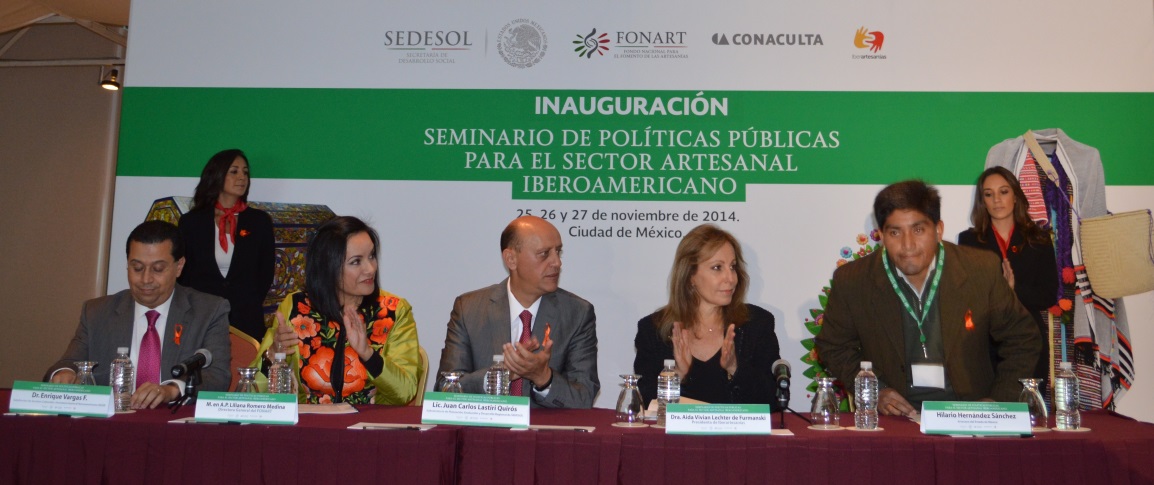 Observatorio Iberoamericano de la Artesanía
Entidad o entidades del orden nacional (o federal) encargada(s) de realizar el censo, registro o estimación de la población vinculada a la actividad artesanal.
Entidades del orden subnacional (estatal) que realizan registro o estimación de la población vinculada a la actividad artesanal.
Remitir la norma de orden constitucional o legal que da soporte a la función de registro y seguimiento de la actividad artesanal.
Definición y clasificación de las artesanías en su país. 
Remitir el formulario de censo o de registro de la información sobre la población de artesanos, la actividad artesanal y la documentación explicativa complementaria.
Enviar el listado de oficios, disciplinas o técnicas que se reconocen como artesanales en el país y su definición conceptual.
Explicar la periodicidad del censo o registro.
Explicar el objeto del censo o registro.
Explicar si la información censal obtenida es de uso público o restringido.
En caso de registro voluntario del artesano(a) explicar si existe método de validación y su modus operandi.
Informar si existen entidades del orden privado, académico, empresarial o solidario, que realicen levantamientos de información y análisis de la actividad artesanal. Incluir forma de acceso a la información referida.
Reseñar los programas, proyectos y acciones adelantadas por entidades públicas o privadas relacionadas con el registro, análisis y caracterización de la actividad artesanal. Incluir modo de acceso a tal información, de ser posible.
Informar si en el país se adelanta el levantamiento de Cuenta Satélite de Cultura -CSC, estado del arte y nivel de inclusión de las actividades artesanales en dicha Cuenta. Incluir fuente de acceso a los avances de la CSC.
Formulario
Expoartesanías 2014
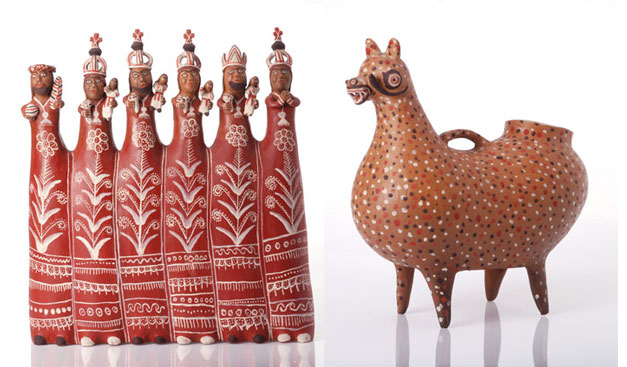 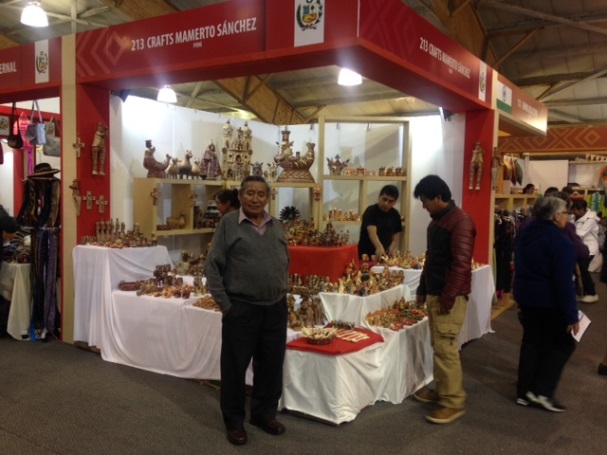 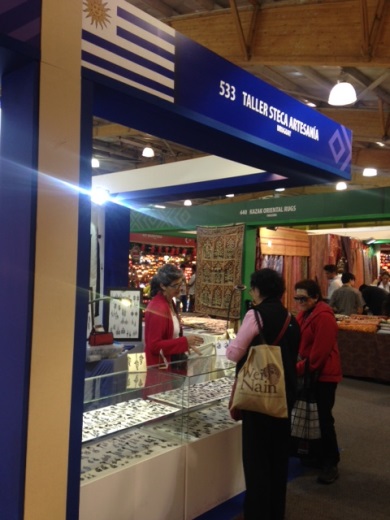 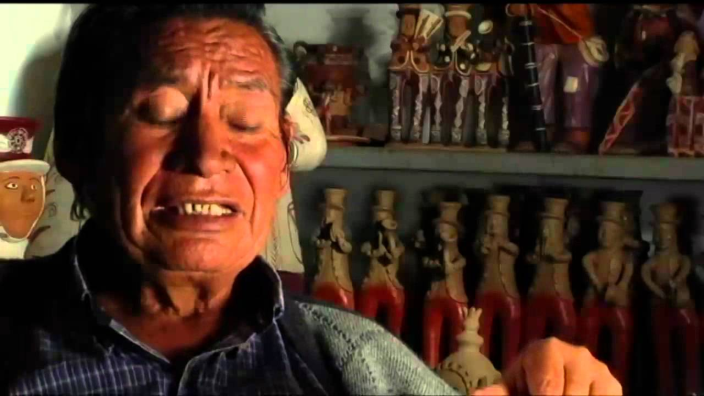 Beneficiarios: Mamerto Sánchez  de Perú y María Pagani de Uruguay
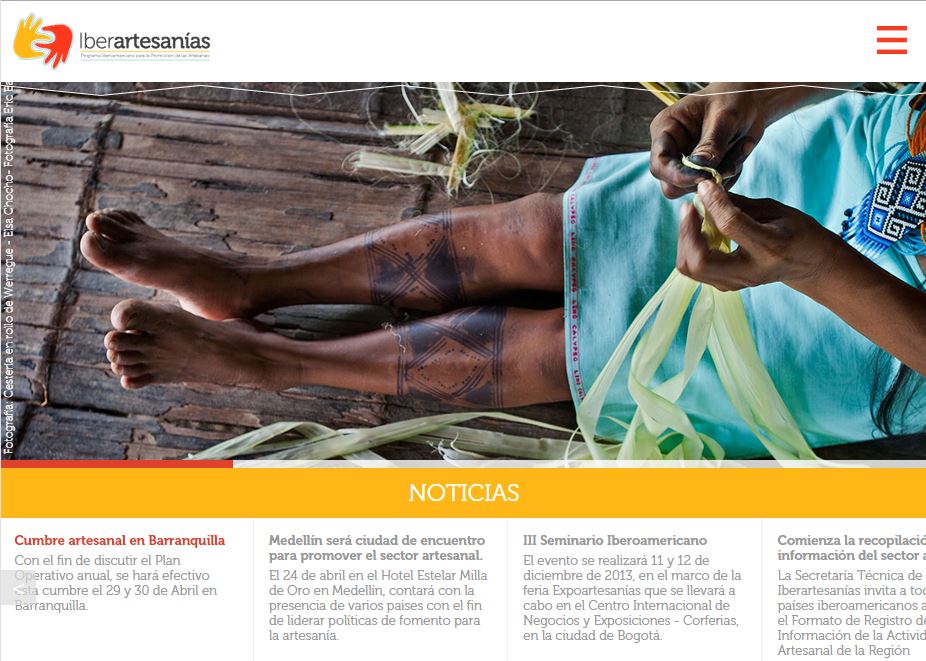 Pagina Web de Iberartesanías
iberartesanias.org
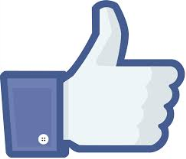 Fan page : Iberartesanías
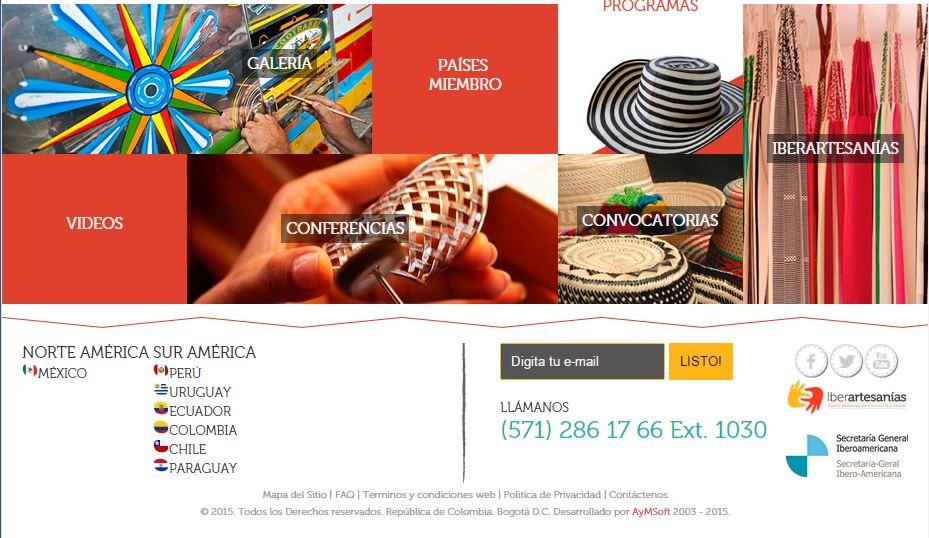 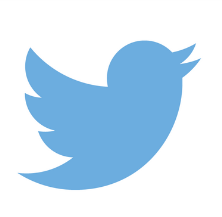 @Iberartesanias_
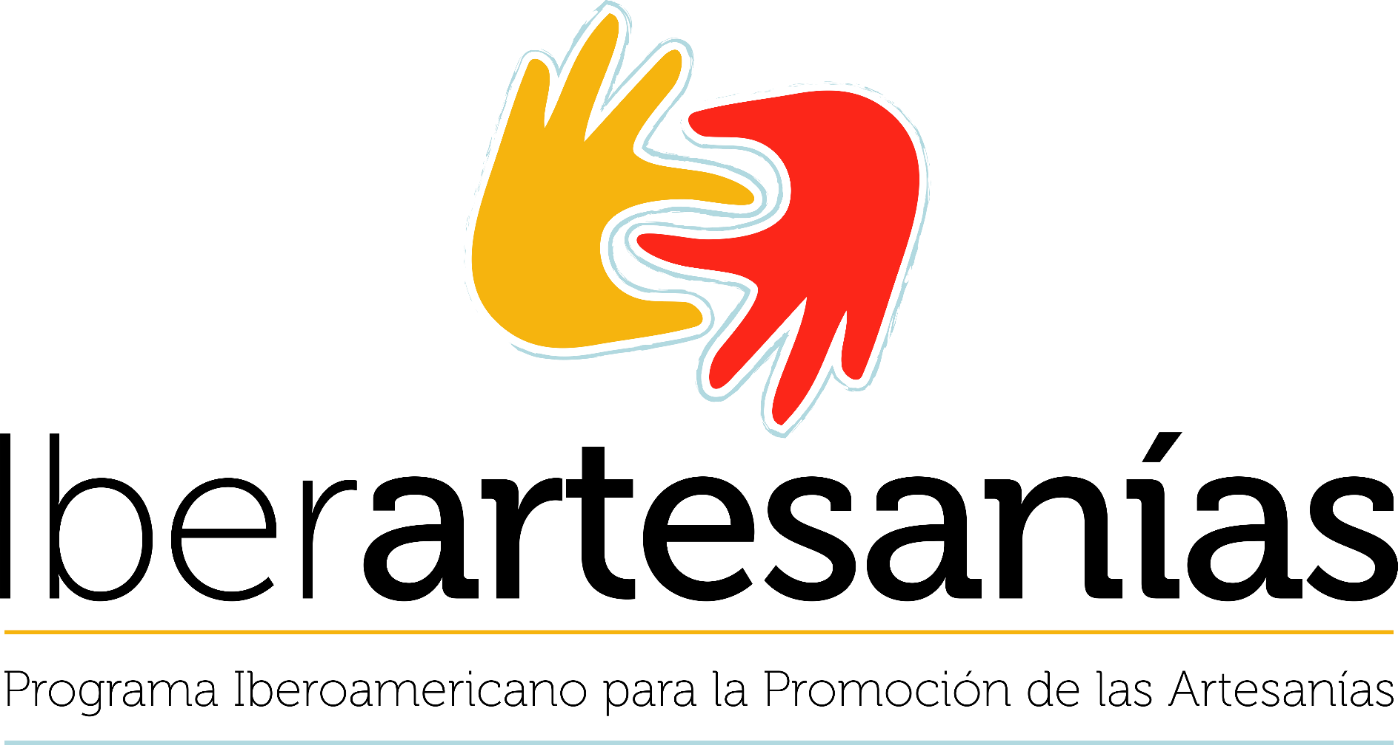 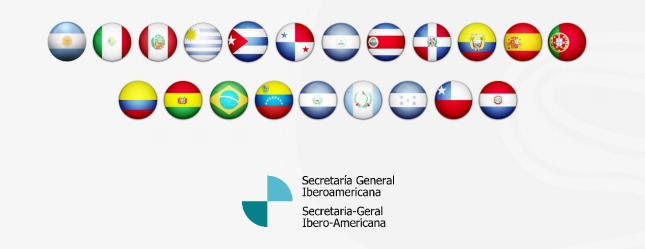